Гражданский бюджет Отдела сельского хозяйства Коксуского районаисполнение бюджета на 2 квартал 2019 год
село Балпык би 2019г.
Исполнение бюджета
 ГУ “Отдел сельского хозяйства Коксуского района” 
на 2 квартал 2019 года
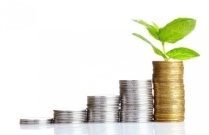